「熱場の量子論とその応用」研究会の歩み
稲垣知宏
広島大学　情報メディア
年表
有限温度・有限密度の場の量子論とその応用
モレキュール型研究会
１９９４年度のトピックス
１９９４年度プログラム
世話人：牲川章
１９９５年度プログラム
世話人：中川寿夫、横田浩
宇宙論まで対象を広げ、素粒子、原子核、宇宙論の分野の研究者に広く参加を呼びかける。
世話人代表はどなた？？
有限温度・有限密度の場の量子論とその応用
基研研究会
１９９６年度プログラム
世話人代表：不明
非平衡系を意識した現在と同じ名称の研究会に。
若手講演者の割合が増加。
熱場の量子論とその応用
１９９８年度のプログラム
世話人代表：森川雅博、山中由也
研究会の歩みと中川寿夫先生
有限温度系での摂動展開の破綻
ボゾンループの再加算（lj4模型）　					=             +             +               + …
 O(lT2)の項の足し上げ
 lT/m < 1 で有効
lT/m 〜 1 で有効な計算？？
lj4模型の有限温度ポテンシャル
摂動の高次補正
繰り込み群による有効ポテンシャルの改善

補助質量の方法

……
T. Nakkagawa and H. Yokoto
T. Inagaki, K. Ogure and J. Sato
非可換ゲージ理論の摂動展開
硬熱ループ再加算
ゲージ不変性を保つ再加算
gT<1 で有効
グルオンの電気質量、頂点関数の補正
赤外発散の問題
リンデダイアグラム
グルオンの磁気質量
Schwinger-Dyson方程式
Ladder approximation
At T＝0
in Landau　gauge
　A0＝A＝1
　B≠0 （α＞π／３）
ゲージ依存性の問題
有限温度・密度系
グルオンの遮蔽質量、頂点関数の補正を導入

ランダウゲージをとってもフェルミ粒子の波動関数の繰り込み→Ladder近似と矛盾？？
計算方法の拡張が必要
Ladder近似と矛盾しないゲージパラメーター

頂点補正の導入
T. Nakkagawa, H. Yokoto, K. Yoshida and Y. Fueki
T. Nakkagawa, H. Yokoto and K. Yoshida
研究会報告等
研究会報告
「素粒子論研究」誌に掲載
 http://www2.yukawa.kyoto-u.ac.jp/~sokened/

２００１年度以降の発表資料
 http://www.riise.hiroshima-u.ac.jp/TQFT/
バックアップスライド
lj4模型の有効ポテンシャル
有効ポテンシャルの計算
リングダイアグラム余加算法を適用、MS繰り込みを行い、φに依存しない項は落とす。
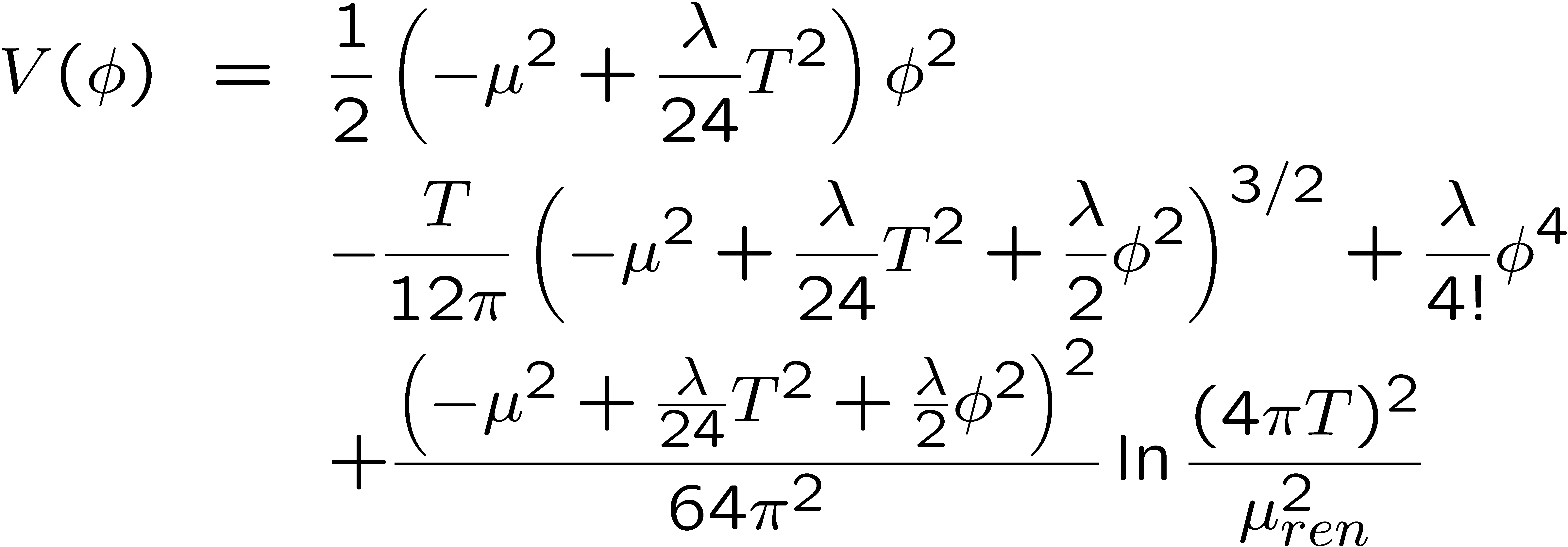 m2
相転移転点近傍で
有効ポテンシャルのおおまかなふるまいは、


	相転移点近傍では各項がほぼバランスし、


	つまり、                    、リングダイアグラムを足し上げるだけでは不十分。
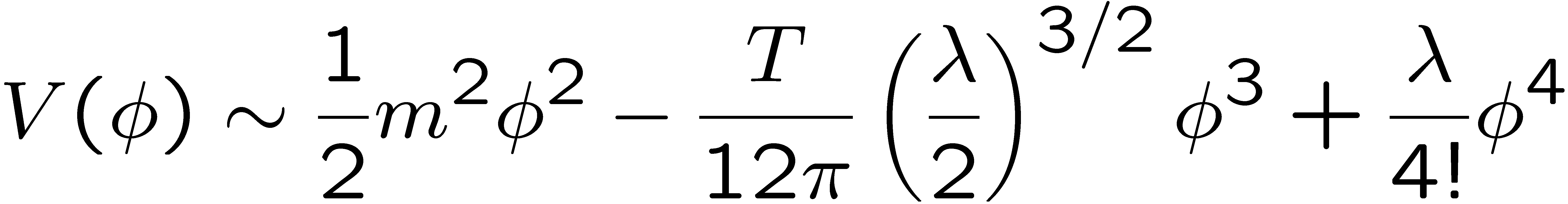 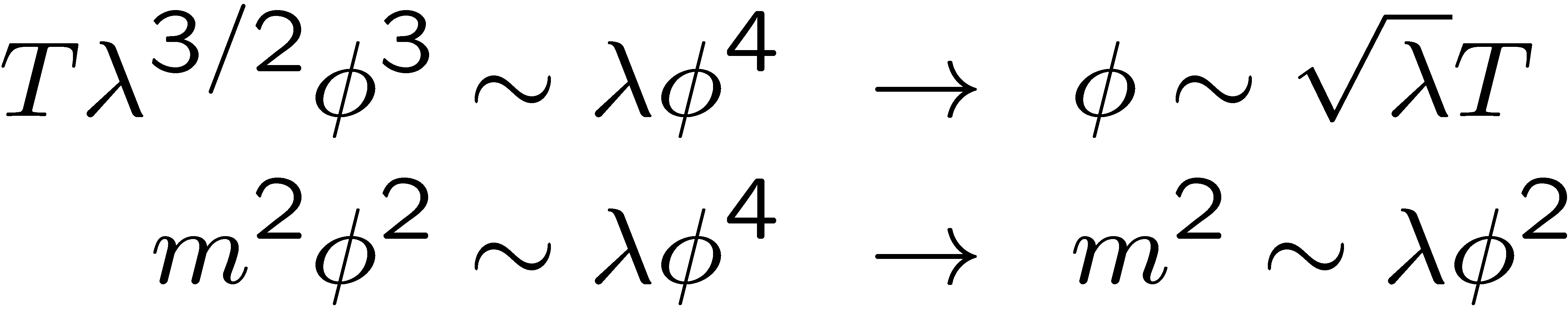 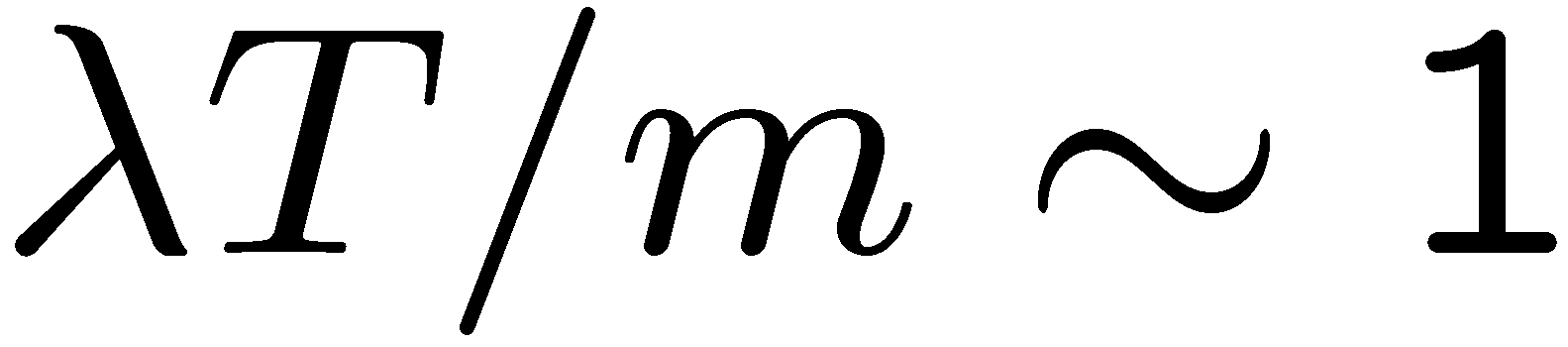 補助質量の方法
T.I., K.Ogure, J.Sato, Prog. Theor. Phys. 99 (1998) 1069.
有効ポテンシャルの質量依存性
有効ポテンシャルをスカラー場の質量で微分
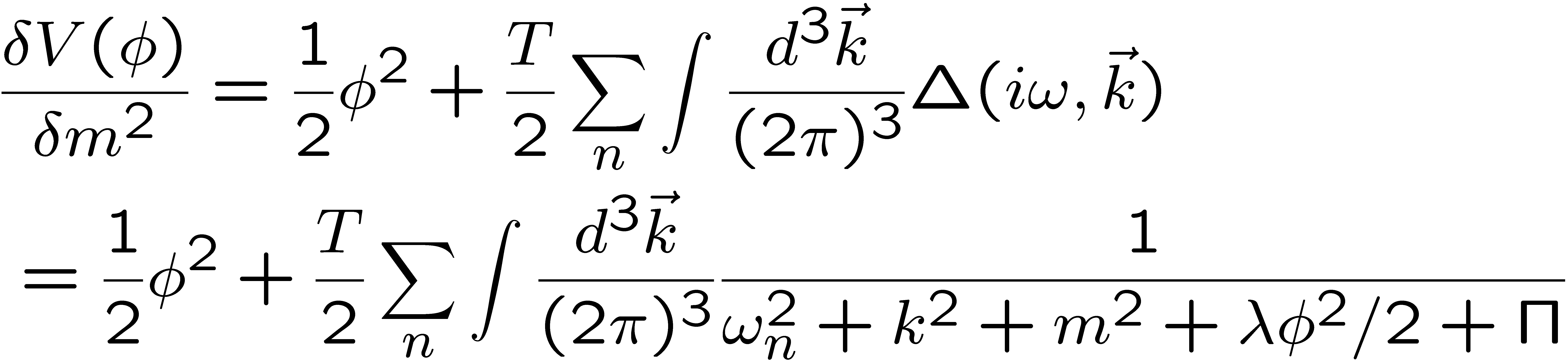 full
近似
Full self-energy Πは求められないので、


	の関係を利用して、以下の置き換えを行う
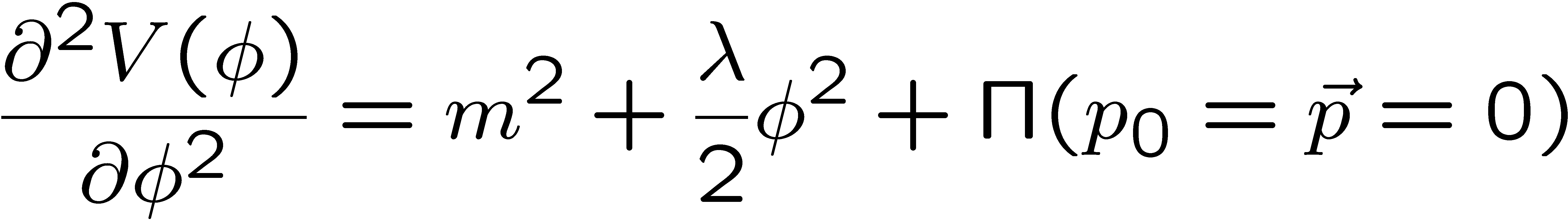 近似
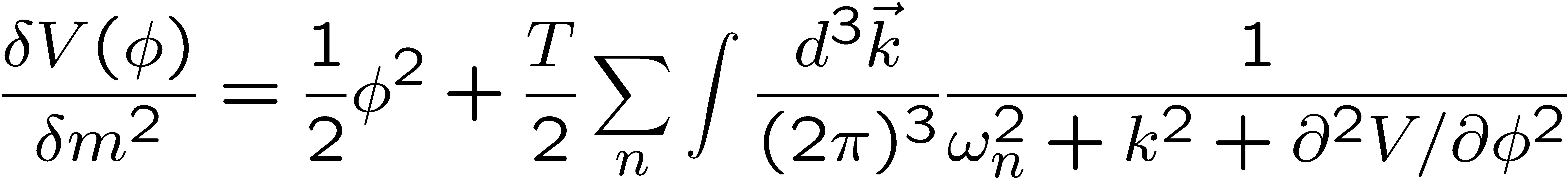 ポテンシャルの偏微分方程式
和と角度積分を実行すると


	m2～O(T2)では、               　、となり摂動論が有効。１ループレベルで初期値を決める。
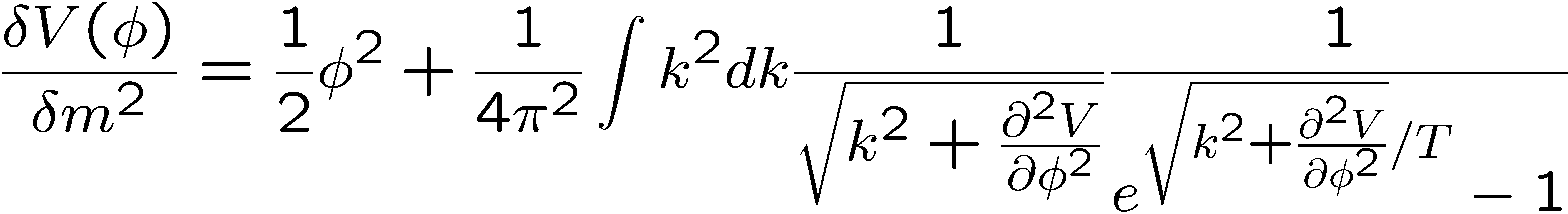 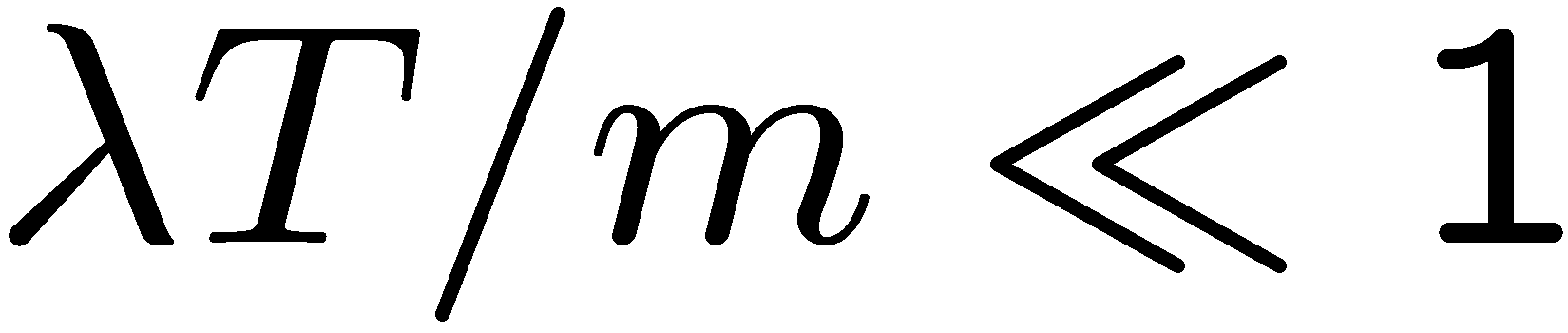 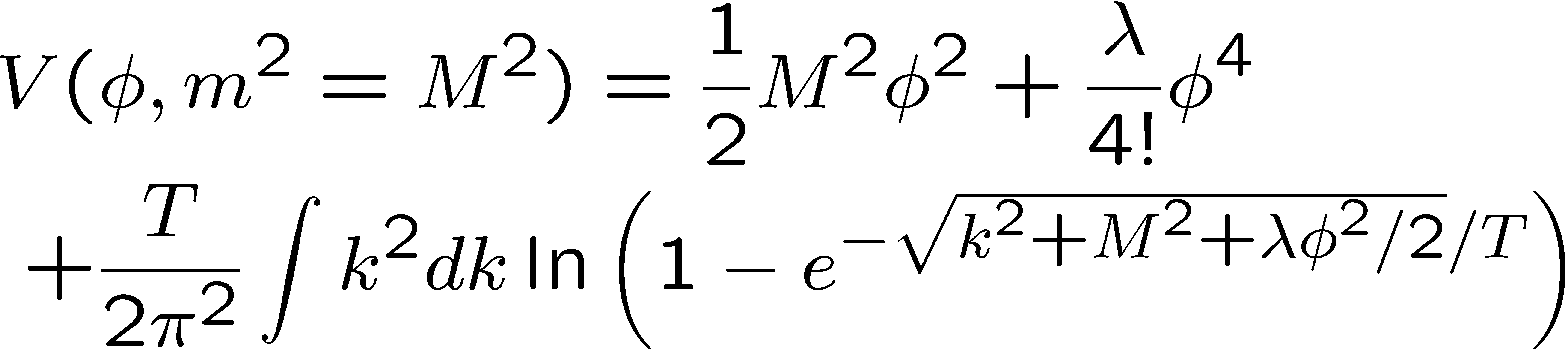 補助質量の方法
補助質量の方法では有効ポテンシャルを、



	を数値的に解いて求める。
	→ ２次相転移、
	 　 ε展開と矛盾の無い臨界指数
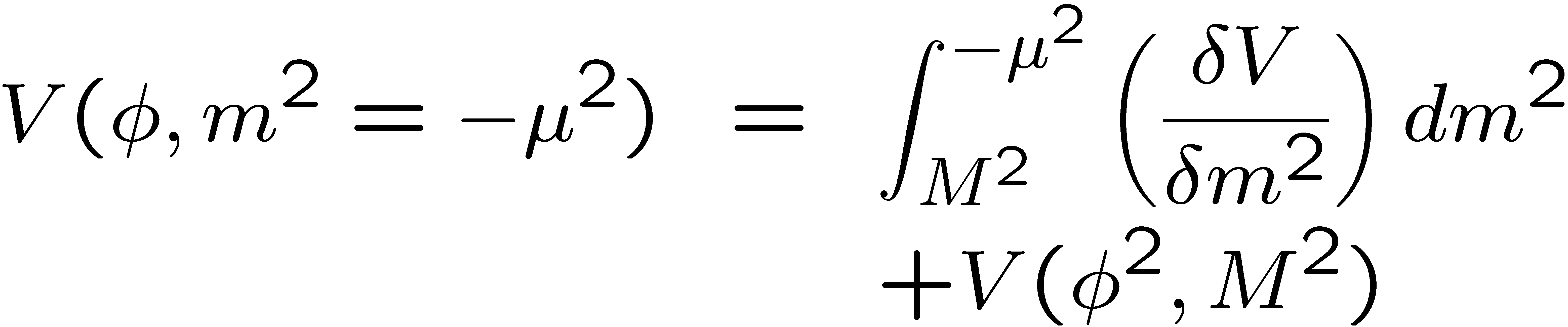